Idioma español
Canvas de diseño 
Aprendizaje basado en fenómenos
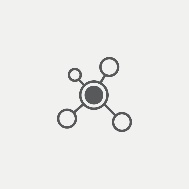 Curso
Nombre del docente
Objetivo
académico
Contenido académico
Alcance de los fenómenos

4.1¿Cuántos fenómenos tenemos en total? 

4.2¿Alguno de estos fenómenos  puede englobar más de un concepto, tema o subtema definidos en el punto #2?  

4.3 Utiliza la rúbrica para valorar fenómenos que te permitirá   identificar si los fenómenos son apropiados. 

4.4 Haz tu selección final de los fenómenos
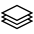 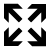 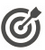 2.1 Selecciona el tema o temas en donde deseas aplicar la estrategia de fenómenos. 
2.2  Enlista los contenidos o conceptos que se abordan en el tema o temas que has definido.
1.1 Describir el o los objetivos del curso. 
1.2 ¿Qué competencias esperamos reforzar o desarrollar?
2
Contexto mundo real – Fenómenos potenciales
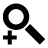 3. Enlista los posibles fenómenos que se pueden asociar con los contenidos académicos del punto #2. Se recomienda enlistar aquellos fenómenos de carácter holístico e integrador.

Ejemplos de fenómenos: 
Elecciones presidenciales 2018.
Los “Dreamers” en Estados Unidos
Redes Sociales
1
4
3
Idioma español
Canvas de diseño 
Aprendizaje basado en fenómenos
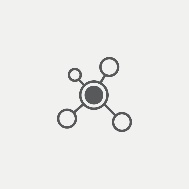 Curso
Nombre del docente
Concepto o tema
5
Experiencias de aprendizaje

6.1 Enlista y describe al menos 3 posibles experiencias de aprendizaje que podrían desarrollarse relacionando los conceptos o temas con el fenómeno, de manera que se pueda comprobar el logro de competencias u objetivos académicos. 
 
Algunos ejemplos de posibles experiencias de aprendizaje generales pueden ser: 
Desarrollo de propuestas de solución ante el fenómeno que se presenta, donde se apliquen los temas de estudio.
Reportes de investigación y/o ensayos 
Presentaciones 
Debates o discusiones
Estudio de noticias relacionadas con el fenómeno. 
Infografías, pósters o recursos gráficos y/o audiovisuales que muestren la vinculación de temas con el fenómeno. 
      
                Recuerda ser creativo y                 brindar a tus alumnos                experiencias retadoras
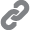 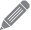 Vinculación Fenómenos-Temas
5.1 Coloca en el centro el fenómeno y alrededor los temas que se asocian con dicho fenómeno. (Puede ser que hayas definido más de un fenómeno para abordar diferentes temáticas, por lo que los pasos 5 y 6 deberás replicar este mismo esquema para todos los fenómenos que hayas seleccionado.)
Concepto o tema
Concepto o tema
Fenómeno(s)
Enlistar los  posibles fenómenos que se pueden asociar  con los contenidos académicos. Pensar en fenómenos holísticos e integradores.
Concepto o tema
Concepto o tema
Concepto o tema
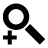 6
Idioma español
Canvas de diseño 
Aprendizaje basado en fenómenos
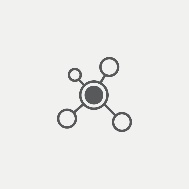 Para llenar el formato puede escribir directamente en cada caja o bien usar los “sticky notes”.
Sociología
María Rivas
Alcance de los fenómenos
Objetivo 
académico
Contenido académico
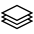 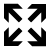 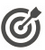 Métodos de la sociología
Análisis de las sociologías Weberiana y Durkhemiana
Son 3 fenómenos
Sticky notes
Comprender los fundamentos epistemológicos, las principales corrientes teóricas y los
métodos de la investigación sociológica
Las visiones clásicas de la sociología
La escuela Norteamérica (N. Elias, E. Goffman y T. Parsons)
Con uno solo podrían abordarse todas la escuelas de sociología
2
Los debates teóricos entre: Neopositivismo-relativismo
La escuela Francesa (P. Bourdieu)
Evaluación con la rúbrica: 
1. Holisticity: Avanzado
2. Autenticity, Contextuality y PBL Inquiry: El  de migración y corrupción es más cercano al entorno de los alumnos para que puedan aplicarlo en un contexto real.
Learning context: Se tendrá un nivel “Accelerating” más guiado
Contexto mundo real – Fenómenos potenciales
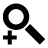 Ubicar las diferentes aproximaciones sociológicas al igual que su campo histórico y cultural de surgimiento
Elecciones en EU: El Caso Donald Trump
Migración
Corrupción
1
4
3
Fenómeno seleccionado: Migración
Idioma español
Canvas de diseño 
Aprendizaje basado en fenómenos
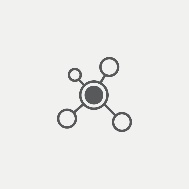 Para llenar el formato puede escribir directamente en cada caja o bien usar los “sticky notes”.
Sociología
María Rivas
5
Experiencias de aprendizaje
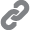 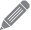 Vinculación Fenómenos-Temas
Reporte de la situación del fenómeno social. Debe incluir números y estadísticas obtenidos de instancias gubernamentales y, en caso de que estén disponibles, de ONGs o Asociaciones Civiles
Reporte sobre las leyes o normas que enmarcan el fenómeno social a estudiar.
En esta parte puede hacerse un análisis de discurso y poder con base en M. Foucault
Métodos 
de la sociología
Sticky notes
Análisis de las sociologías Weberiana y Durkhemiana
Los debates teóricos entre: Neopositivismo-relativismo
Semanalmente se estudiará el fenómeno a partir de cada una de las escuelas. Las y los estudiantes deberán hacer un análisis individual del fenómeno con los conceptos aplicados
En grupos de máximo tres estudiantes, definirán 1 escuela y método para estudiar con mayor profundidad. Definen qué aspecto del fenómeno social   van a estudiar con base en las definiciones de Sociología que ofrecen diferentes autores
Migración
Las visiones clásicas de la sociología
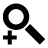 La escuela Francesa 
(P. Bourdieu)
Como resultado final, cada equipo entregará un video o trabajo de animación con una duración de 4.5 a 5 minutos
La escuela Norteamérica (N. Elias, 
E. Goffman y 
T. Parsons)
6
Idioma español
Canvas de diseño 
Aprendizaje basado en fenómenos
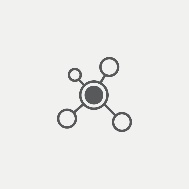 Para llenar el formato puede escribir directamente en cada caja o bien usar los “sticky notes”.
Curso
Nombre del docente
Alcance de los fenómenos
Objetivo
académico
Contenido académico
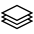 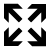 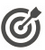 Sticky notes
2
Contexto mundo real – Fenómenos potenciales
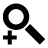 1
4
3
Idioma español
Canvas de diseño 
Aprendizaje basado en fenómenos
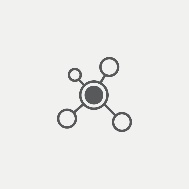 Para llenar el formato puede escribir directamente en cada caja o bien usar los “sticky notes”.
Curso
Nombre del docente
5
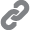 Vinculación Fenómenos-Temas
Experiencias de aprendizaje
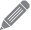 Sticky notes
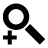 6